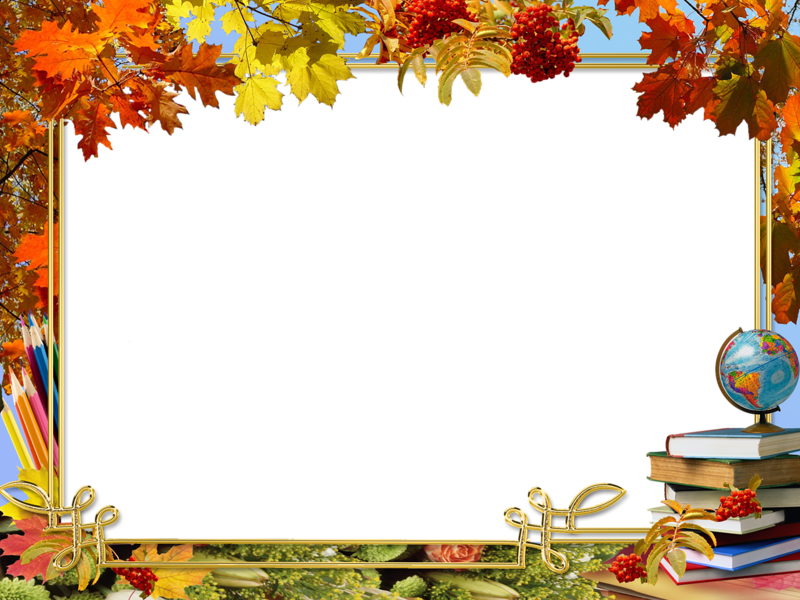 Муниципальное бюджетное  общеобразовательное  учреждение средняя общеобразовательная школа №2Портфолио учителя начальныхклассов
Побегайленко Натальи Анатольевны
Содержание
Общие сведения об учителе.
Научно- методическая деятельность учителя.
Результативность педагогической деятельности.
Внеклассная деятельность.
Учебно –материальная база.
Заключение.
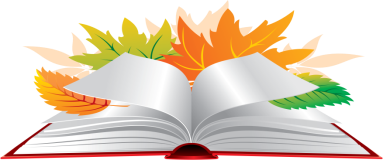 2
ПобегайленкоНаталья Анатольевна22.04.1980Образование: высшее Таганрогский Государственный Педагогический институт (2000)Специальность: учитель начальных классовКвалификационная категория:первая (приказ № 388 от 24.05.2013) Стаж работы: 15 лет
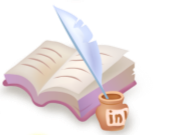 3
Цель данного портфолио: проанализировать и представить значимые профессиональные результаты и обеспечить мониторинг профессионального роста учителя.
Задачи :
• показать умения учителя решать профессиональные задачи; • проанализировать стратегию и тактику профессионального поведения; • оценить профессионализм учителя.
4
Повышение квалификации
5
Грамоты, благодарственные письма, дипломы
2005  Г.
Почетная грамота Управления образования г. Азова
2005 г. 
ПОЧЕТНАЯ ГРАМОТА МИНИСТЕРСТВо ОБщЕГО  И ПРОФЕССИОНАЛЬНОГО ОБРАЗОВАНИЯ Ростовской области
6
Грамоты, благодарственные письма, дипломы
2010 г.
 Благодарственное письмо мэра Г. Азова
2006 г. 
Медаль «Надежда России»
7
Грамоты, благодарственные письма, дипломы
2011 г.
 ПОЧЕТНАЯ ГРАМОТА МИНИСТЕРСТВА ОБРАЗОВАНИЯ И НАУКИ РОССИЙСКОЙ ФЕДЕРАЦИИ
8
Грамоты, благодарственные письма, дипломы
2012 г
Почетная грамота управления образования г. азова
2012 г.
Почетная грамота директора МБОУ СОШ № 2 г. Азова
9
Участие в профессиональных конкурсах
10
Педагогическая философия или размышления о…
Говоря о своей педагогической деятельности у 
                                                       меня возникает двоякое чувство. С одной 
                                                       стороны- я воспитатель, с 11- летним стажем, а с 
                                                       другой учитель, который набрал второй раз свой 
                                                       первый класс. Как легко всем говорить, что эти 
                                                       профессии очень похожи, ведь называются они 
                                                       педагог. Казалось, что изучив возрастную 
                                                       психологию, методики, инновационные технологии я готова к работе.
 А я до сих пор не знаю, что нашла и что потеряла. Ведь когда знакомилась со своими первоклассниками была твердо уверена, что предложу им только самое лучшее, не скачусь до банального…  но…
Когда я набрала своих детей,  поняла, что я первая, кому они сейчас доверяют, иногда даже больше чем своим родителям. А почему?Наверное потому, что они родителей уже «ловили», на несоответствии требований к себе и ним. Ведь родители часто учат одному, а сами поступают по- другому, твердо веря в свою правоту и все от огромной любви к свои чадам.
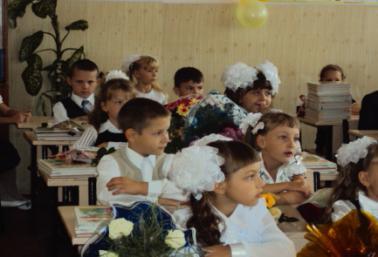 11
Какая ответственность лежит на моих плечах. Ведь если ребенок получит разочарование еще и во мне… Мне кажется, что одним из главных качеств  учителя должно быть  умение признавать свое несовершенство. Ведь как только я признаю свое совершенство, я перестаю  быть Учителем.  Мне кажется, что слово учитель произошло от слово «учиться», т.е. это человек, который всегда и у всех учится, познает окружающую действительность. Вместе с детьми мы познаем , учимся делать нравственный выбор. И я заранее не знаю правильного ответа.Сейчас я понимаю, что учимся мы все вместе, в первом классе первый раз: и я, и дети, и родители. Не стесняюсь признавать свои ошибки, стремлюсь  понять каждого, но самое главное я наконец открыла для себя смысл выражения Сократа «Я знаю, что я ничего не знаю»А вот когда я начну думать по- другому…я потеряю Учителя в себе. Именно поэтому мое педагогическое кредо:«Многому я научился у своих наставников,ещё более – у своих товарищей,но более всего – у своих учеников».                                                                                                            Талмуда
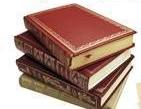 12
Учебно- методический комплект литературы
«Планета знаний» - это учебно-методический 
                                                              комплект (УМК) для начальной школы. В 
                                                              комплекте полностью реализован 
                                                             Федеральный государственный 
                                                              образовательный стандарт начального общего
                                                              образования и воплощены идеи модернизации российского образования. Руководитель авторского коллектива И.А. Петрова. 
      Содержание, структура и организация учебного материала, дидактический, методический аппарат учебников в УМК «Планета знаний» направлены на достижение личностных, метапредметных и предметных результатов развития ученика на основе усвоения универсальных учебных действий (УУД) и обеспечивают важнейшее требование новых образовательных стандартов — сформировать положительную мотивацию к получению знаний
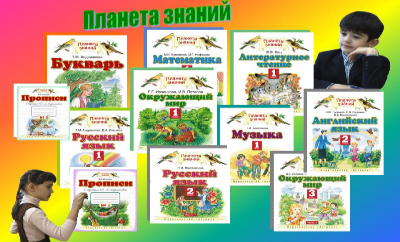 13
Используемые образовательные технологии:
проблемно-
диалогическая
технология
Образовательные 
технологии
технология
мини- исследования
здоровьесберегающее
обучение
информационные
технологии
проектные методы
обучения
разноуровневое 
обучение
14
Образовательные технологии в моей работе
История Москвы
дыхательная гимнастика
15
Образовательные технологии в моей работе
Мини- исследование «какие были динозавры»
«в гостях у пластилиновой сказки»
16
Образовательные технологии в моей работе
«Наши старшие друзья»
«Кто такие бабочки»
17
Работа над темой по самообразованию
«Системно-деятельностный подход в обучении младших школьников в условиях реализации ФГОС»
Цель: Овладеть образовательными технологиями деятельностного  типа для дальнейшего применения в своей педагогической деятельности.

Ожидаемые результаты: 
Повышение успеваемости и уровня обученности учащихся;
Повышение интереса учащихся к различным видам деятельности.
18
Публичные выступления
19
Открытые уроки
20
Открытые уроки
21
Внеурочная деятельность2011-2012
22
Внеурочная деятельность2012-2013
23
Внеурочная деятельность2013-2014
24
Внеурочная деятельность2015-2016
25
Открытые внеклассные мероприятия
Посвящение в первоклассники
Новогодняя сказка «Приключения Гарри Потера»
Мамин праздник
Праздник Букваря
26
Открытые внеклассные мероприятия
«Настоящие леди»
Новогодняя сказка «Проказы Бабы- Яги»
«Арбузник»
День Земли
День Победы
Богатырские забавы
27
Участие учащихся в выставках и конкурсах творческих работ, смотрах
28
Участие учащихся в выставках и конкурсах творческих работ, смотрах
29
Работа с родителями
Родительские собрания 
Заседания родительского комитета 
Совместные классные часы, праздники
Подготовка КТД 
Выезды на экскурсии 
Походы 
Участие с детьми в творческих конкурсах
Индивидуальные консультации 
Консультации по предметам 
Проектная деятельность
30
Родительские собрания
31
Заключение
Конкурентоспособность человека на рынке труда, как известно, во многом зависит от его способности овладевать новыми технологиями, адаптироваться к изменяющимся условиям труда, поэтому очень важно использование технологии «портфолио учителя» и я начала работу в этом направлении. Данная работа не является конечным результатом, ведь много еще впереди.
32